CSI Oldenzaal
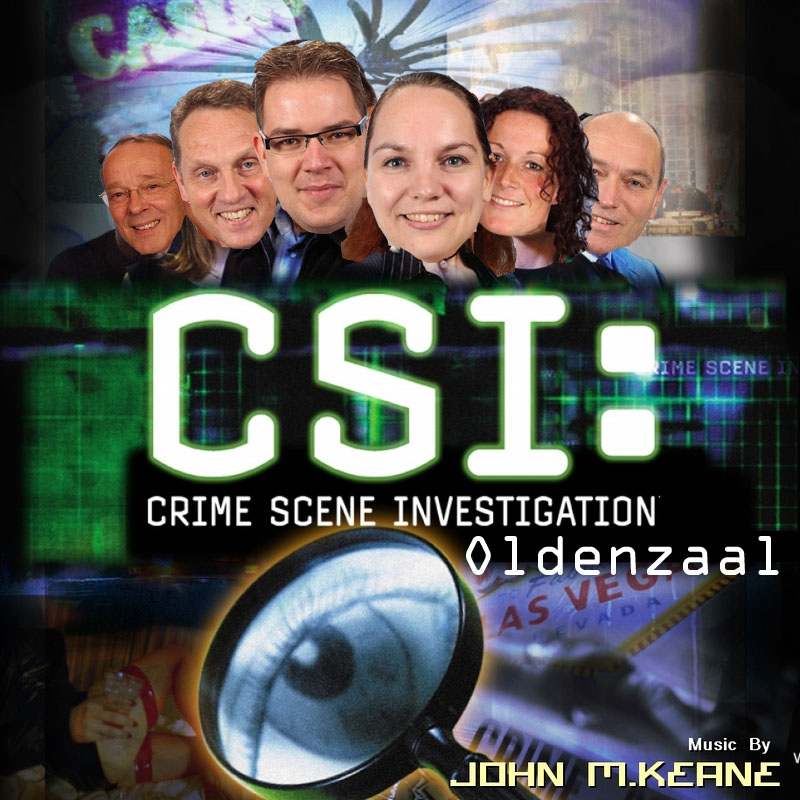 Door moord op Paul Oberjé.
In de kelder van het Twents Carmel College (plaats delict) wordt een 
dode gevonden. 
Het is P. Oberjé. Er is met een glas zijn keel doorgesneden. 
Er ligt bloed op de grond (keel) en er zit bloed en vezels aan onder 
zijn nagels (van de dader).
 
Oberjé was bekend als een vaag figuur dat in allerlei zaken handel 
bedreef. Was vaak laat op school en niemand wist iets van zijn achtergrond af.
 
Op de bewakingscamera van school is te zien dat er die avond 4 personen 
nog in het gebouw waren. Niemand heeft een echt alibi.
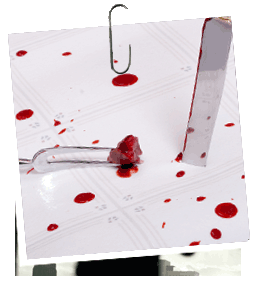 Slachtoffer Dhr. P. Oberjé
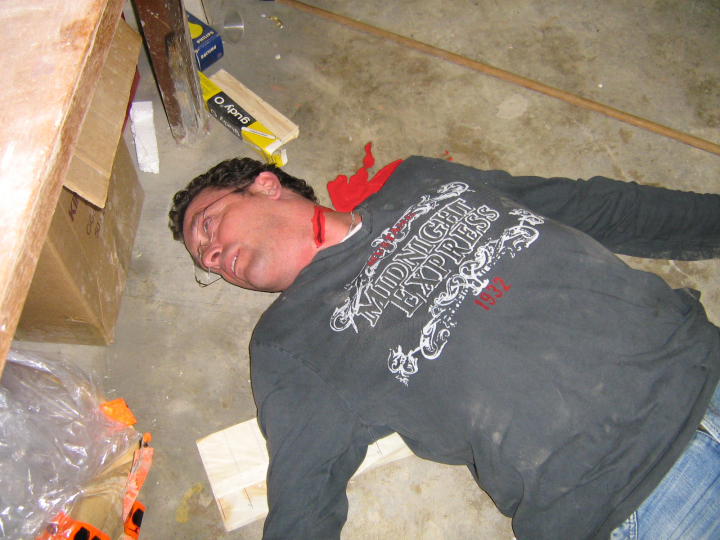 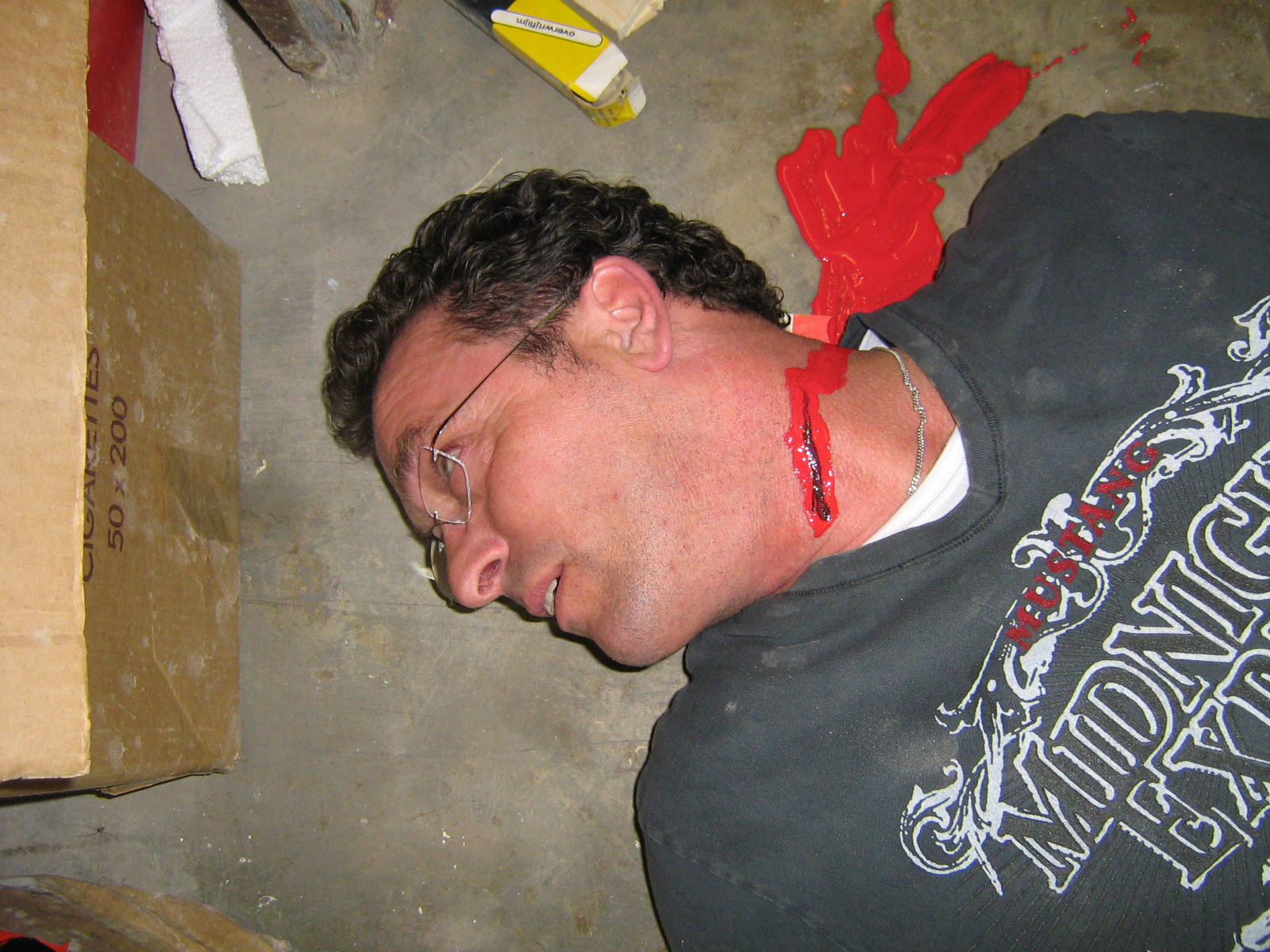 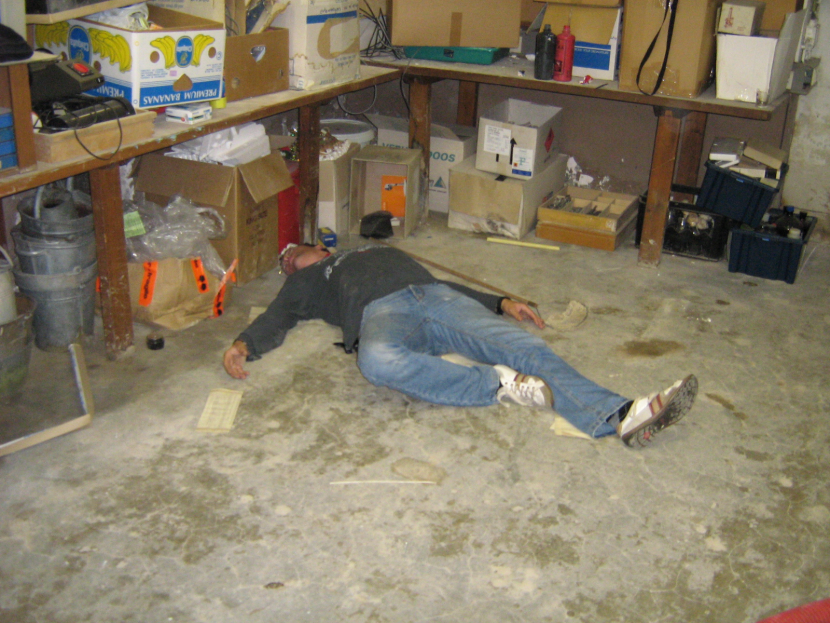 De verdachten. Gezien op bewakingscamera.
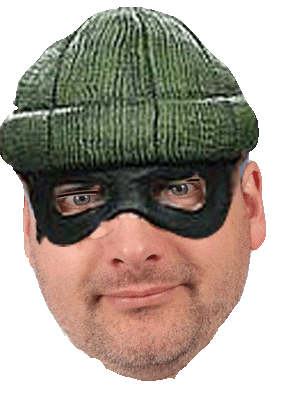 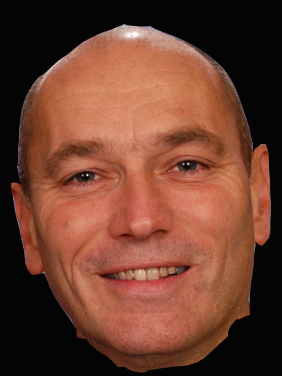 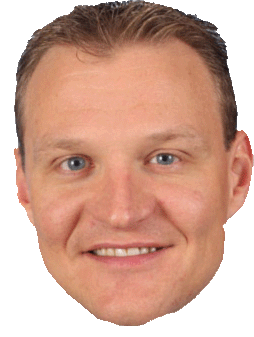 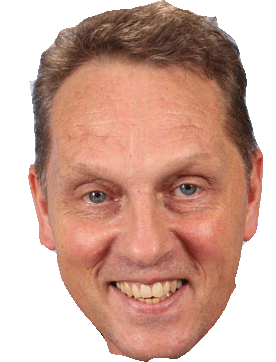 R. t. V. te Oldenzaal
Verdachte 3.
H.S. te Oldenzaal
Verdachte 1.
A.D. te Oldenzaal
Verdachte 2.
J.J. te Beuningen
Verdachte 4.
CSI Oldenzaal. Indeling lessen.
1. Inleiding 
    Vingerafdrukken bekijken en vergelijken.
2. Vezels vergelijken.
    Bloedgroepbepaling.
3. DNA fingerprinting.
    Gel platen zelf gieten.
    Oefenen met aanbrengen van DNA monsters ± 10 min.
4. Aanbrengen DNA van het bloed van de plaats delict 
    en van de verdachten.
    Elektroforese: ± 30 minuten wachten, daarna resultaat 
    bekijken.
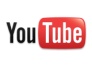 Csi in het echt.
Vingerafdrukken.
Een vingerafdruk is de afdruk van het lijnenpatroon op een vingertop die wordt achtergelaten door de natuurlijke vetlaag die op de huid voorkomt. Het lijnenspel op iedere vinger is uniek, ook bij eeneiige tweelingen en wordt daarom ingezet als identificatiemiddel.
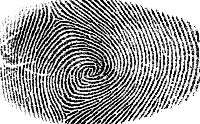 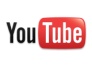 Vingerafdrukken
De verdachten. Gezien op bewakingscamera.
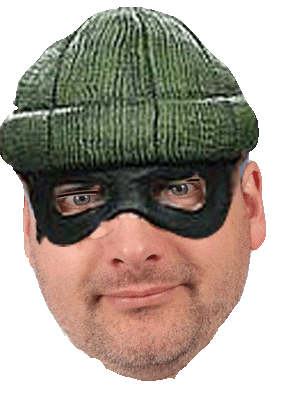 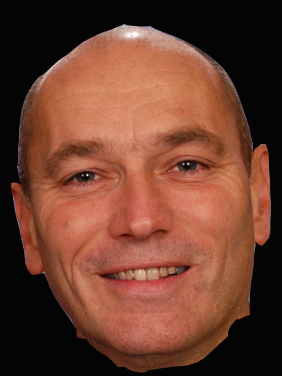 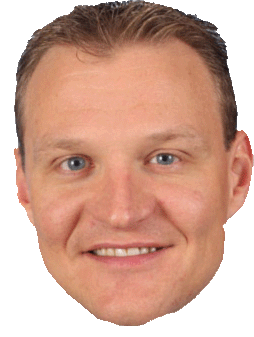 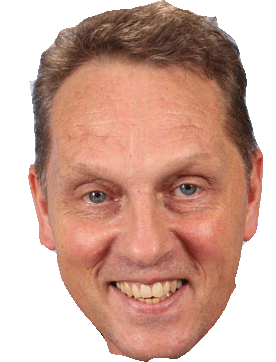 R. t. V. te Oldenzaal
Verdachte 3.
H.S. te Oldenzaal
Verdachte 1.
A.D. te Oldenzaal
Verdachte 2.
J.J. te Beuningen
Verdachte 4.
Vezelonderzoek en bloedgroepbepaling
Vezelonderzoek.
Jullie gaan de vezels onderzoeken die het slachtoffer onder zijn nagels had zitten en vergelijken met de kleding, die de 4 verdachten aan hadden die avond.

Bloedgroepbepaling.
Op het glas zat bloed van het slachtoffer. Maar onder de nagels van het slachtoffer zat  ook  bloed. Probeer de bloedgroep te achterhalen van het bloed onder de nagel en vergelijk dit met het bloed van de verdachten en het slachtoffer.
De verdachten. Gezien op bewakingscamera.
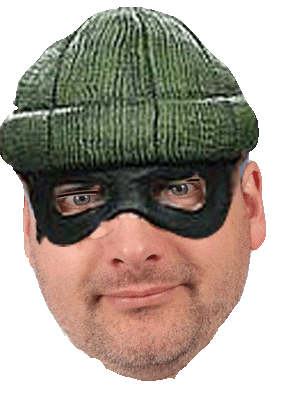 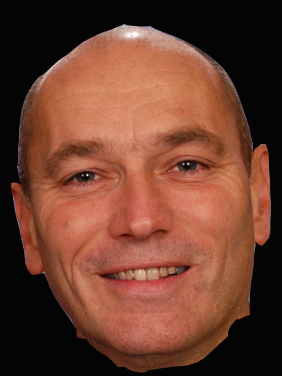 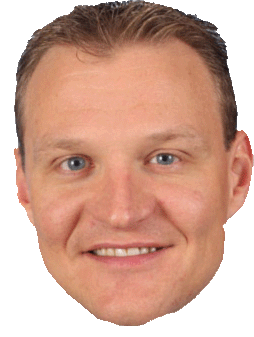 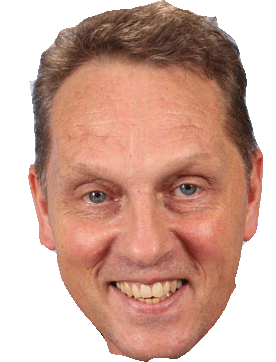 R. t. V. te Oldenzaal
Verdachte 3.
H.S. te Oldenzaal
Verdachte 1.
A.D. te Oldenzaal
Verdachte 2.
J.J. te Beuningen
Verdachte 4.
DNA delen scheiden m.b.v. gelelektroforese
Gelelektroforese is een scheidingstechniek die moleculen 
onder invloed van een elektrisch veld laat bewegen 
in een gel.
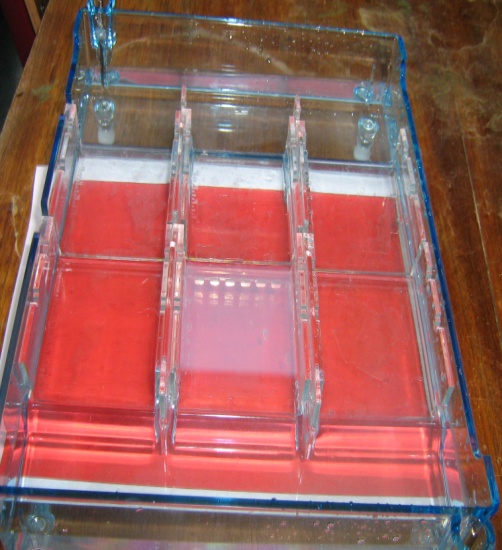 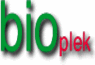 Gelelectroforese
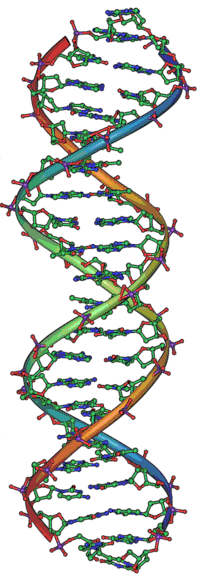 Wat is DNA?
Desoxyribonucleïnezuur of DNA is de belangrijkste drager van erfelijke informatie in alle bekende organismen.
Een DNA-molecuul bestaat uit twee lange strengen van nucleotiden (adenosine, thymine, guanidine en cytosine), 
die zich samen buigen tot een dubbele helix.
Bij DNA fingerprinting ga je op zoek naar verschillende 
“targets” op de diverse chromosomen.
Het gaat om een repeat (herhaling van een basenpaar), 
Bijvoorbeeld: ATG-ATG-ATG en CGT-CTG-CGT-CTG-CGT en
TTG-TTG-TTG-TTG-TTG-TTG-TGG
4 voorbeelden van Repeats
Jan: TGATGATGA   CCGCCGCCGCCGCCGCCG    UACUACUACUAC

Anke:  TGATGATGATGATGATGA   CCGCCG           UACUACUACUAC

Joop: TGATGATGA    CCGCCGCCGCCGCCG          UACUACUAC

Ger: TGATGATGATGATGATGA CCGCCGCCGCCGCCGCCG ACUAC
Hoe maak je een repeat zichtbaar voor het blote oog?
Polymerase Chain Reaction
Om DNA zichtbaar te maken heb je er veel van nodig. 
Één miljard keer meer dan in een paar cellen zit. 
Daarom werd er gezocht naar een methode om perfecte kopieën te maken van DNA. Dit proces heet PCR (Polymerase Chain Reaction) in het Nederlands: polymerase-kettingreactie
PCR Polymerase Chain Reaction
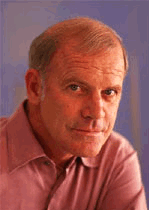 PCR kun je in 3 stappen verdelen.
Kary Banks Mullis
1. Denatureren van het DNA bij 95 ºC.
2. Hybridisatie. Het aanbrengen van primers bij 52 ºC.
3. Extensie: Het verdubbelen van een enkele streng DNA 
    met het enzym DNA-polymerase bij 72 ºC.
Stap 1. Denaturatie 
Het DNA wordt gedenatureerd. Door verhitting tot 
ongeveer 95º C worden de twee strengen gescheiden.
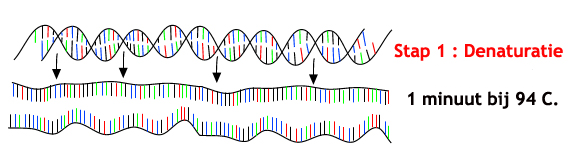 Stap 2. Hybridisatie.
De temperatuur wordt verlaagd tot 52º C dan worden
er primers toegevoegd. Primers zijn stukjes enkelstreng-DNA 
(ong. 20 – 30 nucleotiden). Één primer past op het begin 
van het gewenste stukje DNA en een tweede primer die 
past op het eind van de tegenoverstaande/complementaire 
streng van de “target”
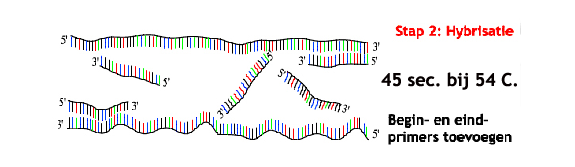 Stap 3. Extensie: 
Het verdubbelen van een enkele streng DNA met het 
enzym bij 72 ºC.
De temperatuur wordt verhoogd tot 72ºC en het enzym 
DNA-polymerase wordt toegevoegd samen met een groot 
aantal nuceoltiden.
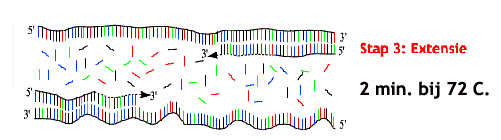 Elke cyclus van deze 3 stappen duurt 4 minuten.
Bij 30 x herhalen van deze 3 stappen heb je 60 lange 
strengen DNA waar je niets aan hebt en 1 miljard strengen 
DNA die wel te gebruiken zijn (de repeats).
Ze gaan tot 35 cycli. Je hebt dan 68 miljard kopieën.
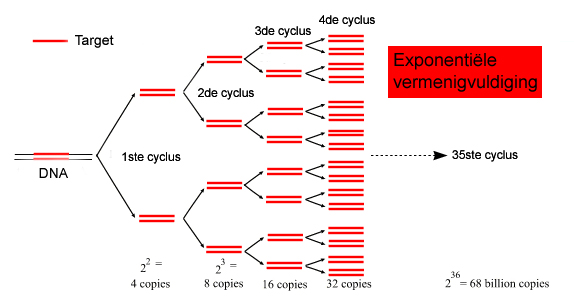 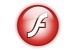 PCR Engels
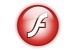 DNA transcriptie
De verdachten. Gezien op bewakingscamera.
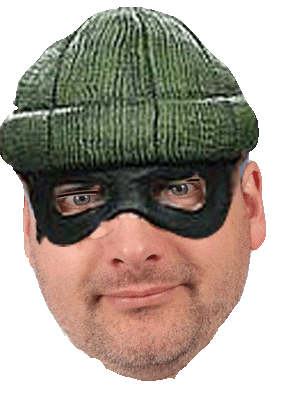 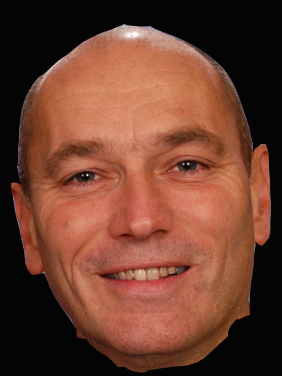 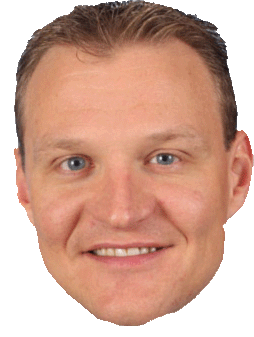 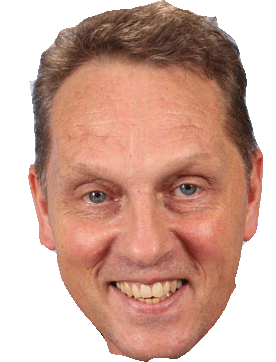 R. t. V. te Oldenzaal
Verdachte 3.
H.S. te Oldenzaal
Verdachte 1.
A.D. te Oldenzaal
Verdachte 2.
J.J. te Beuningen
Verdachte 4.
De dader is D. H. te O.
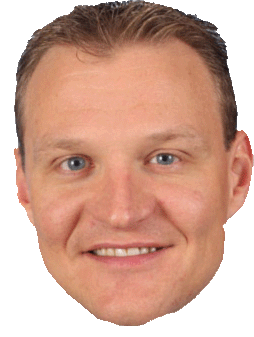